X104 – Carlton ValeResident Meeting
21st September 2022
X104 Carlton Vale
21st September 2022
Contents
Introductions
 Major works programme summary
 Proposed scope of works 
 Timetable 
 Cost estimates 
 Questions & Answers
X104 Carlton Vale
21st September 2022
1. Introductions
Resident Advocacy Team: 
Responsible for engaging with residents about the planned works and keeping residents informed as plans develop. 
Ensure resident views are properly considered
Support all stages of the project from early planning through to end of defects. 

Asset Team: 
Responsible for all planned major works in Westminster.
Works are identified and prioritised through stock condition database, condition surveys, reports from WCC Housing Management Teams, Anti-Social Behaviour Teams, Ward Councillors, Fire Safety Team etc. 
Responsible for developing client briefs for major works and using these to brief the Term Partnering Contractors. 
Share our initial proposals with residents and other stakeholders.
Gaining all stakeholder sign offs and pass to the commissioning team.
X104 Carlton Vale
21st September 2022
2. Works Programme Summary
Stage 1 – Client brief  (resident introductory meeting)
Stage 2 – Client brief issued to Commissioning Team & Service Provider
Stage 3 – Project execution plan (resident review meeting)
Stage 4 – Pre-commencement order and detailed design stage 
                   (resident SPP review meeting)
Stage 5 – Section 20 Notice of Estimate (Leaseholders)
Stage 6 – Commencement order and mobilisation stage 
                   (meet the contractor session)
Stage 7 – Contract period (works on-site)
Stage 8 – Completion and 12 months defects period
Stage 9 – End of defects sign off
Client Brief
PEP
PCO
SPP
NOE
CO
Works
EOD
21st September 2022
X104 Carlton Vale
3. Scope of Works
21st September 2022
X104 Carlton Vale
3. Scope of Works
X104 Carlton Vale
21st September 2022
Scope of Works - continued
X104 Carlton Vale
21st September 2022
Scope of Works - continued
X104 – Carlton Vale
21st September 2022
4. Timetable
*These dates may be subject to change.
X104 – Carlton Vale
21st September 2022
5. Cost estimates
Total estimated budget cost for all blocks = £4,537,213*
* These costs are our budget estimates only based on scope of works listed. Accurate costs will only be available once the contractor has reviewed the proposed works and confirmed quantities and tendered core elements of the work. A section 20 consultation will take place with leaseholders in advance of the work starting.
X104 – Carlton Vale
21st September 2022
6. Q&A
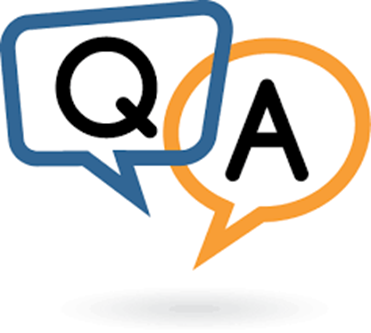